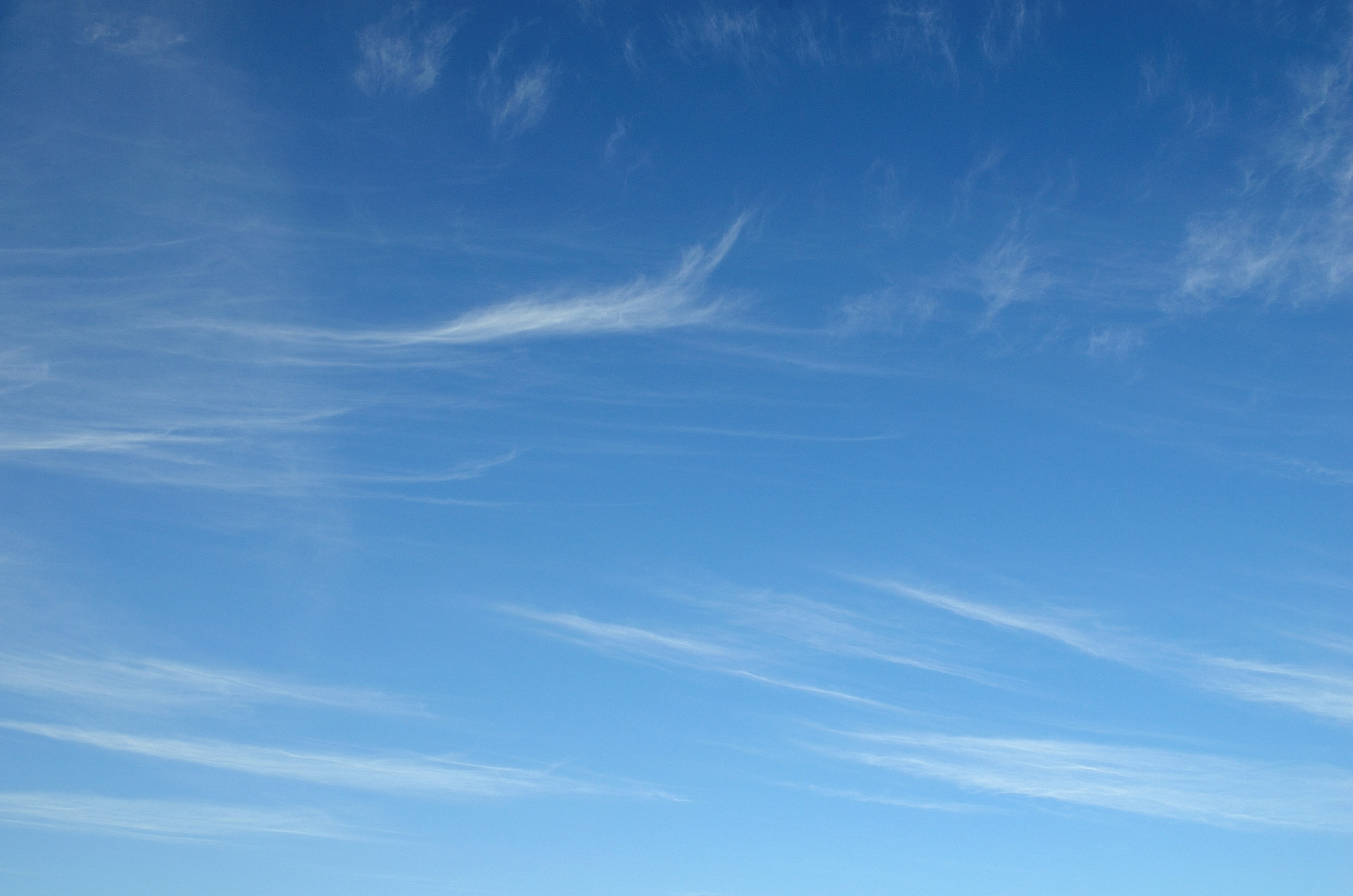 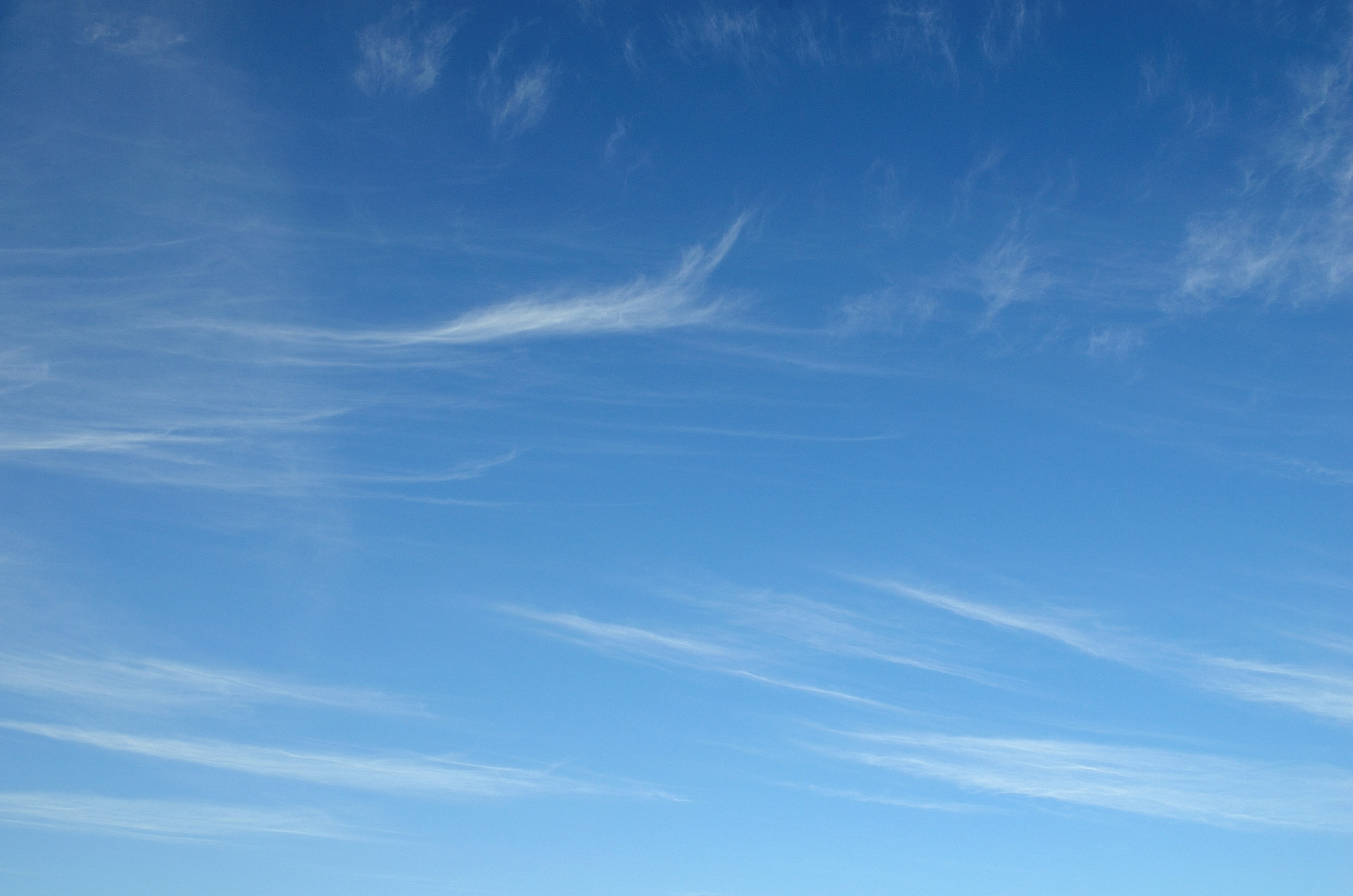 “If you abide in My word, 
you are My disciples indeed.”

			      		- John 8:31
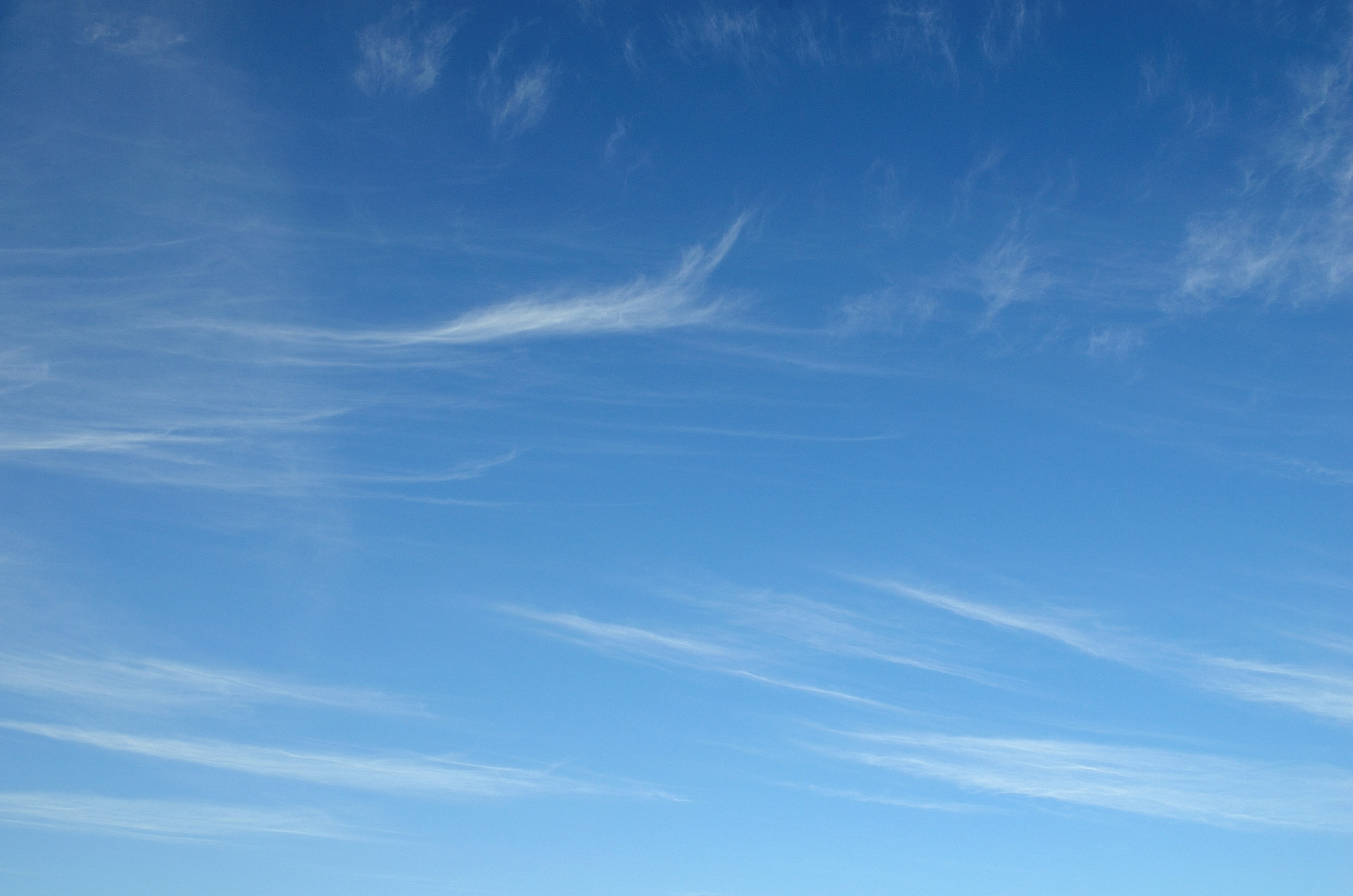 2 Peter 1:5--7
Faith - Trust
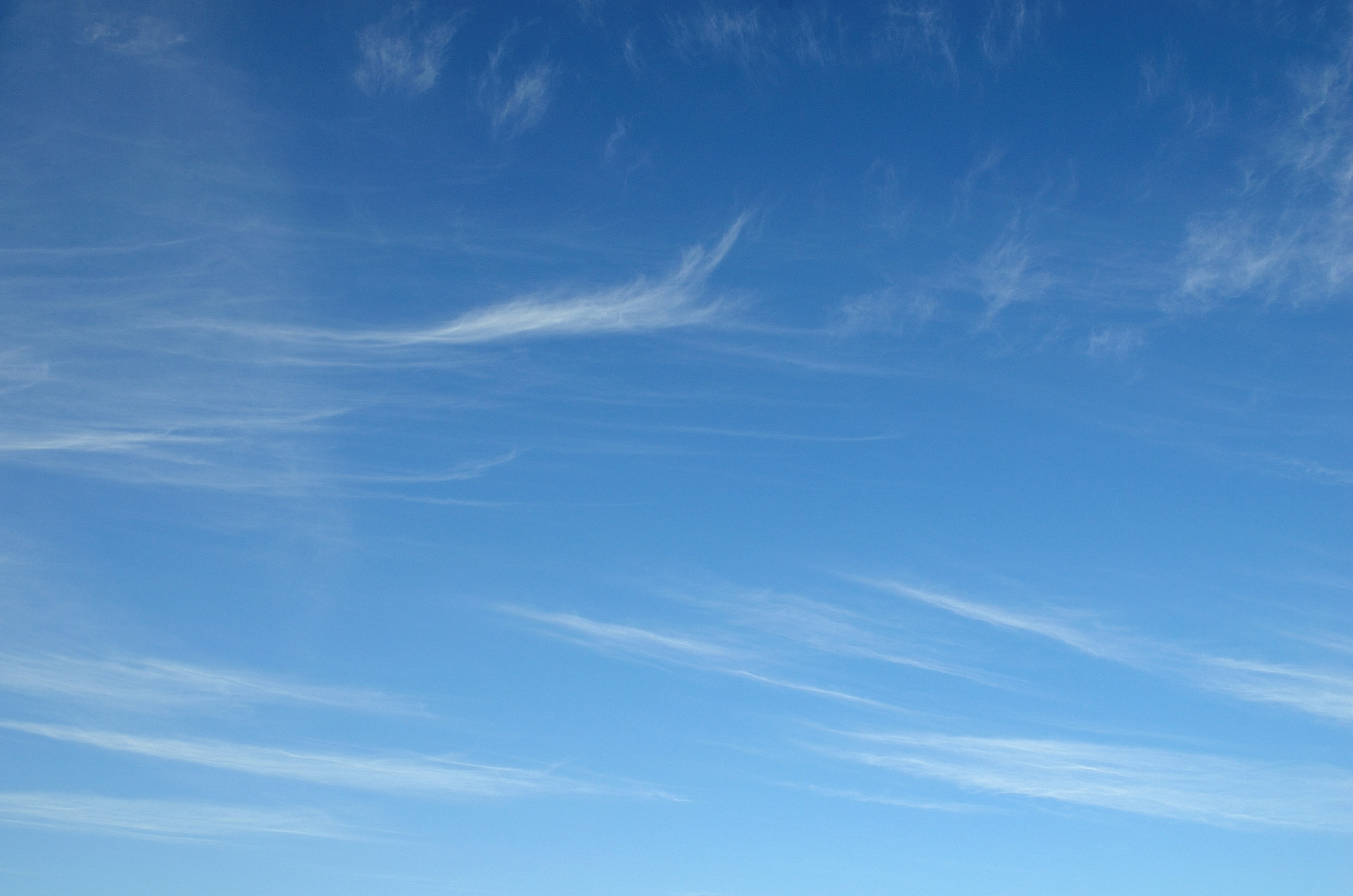 2 Peter 1:5--7
Faith - Trust
Virtue – Moral excellence
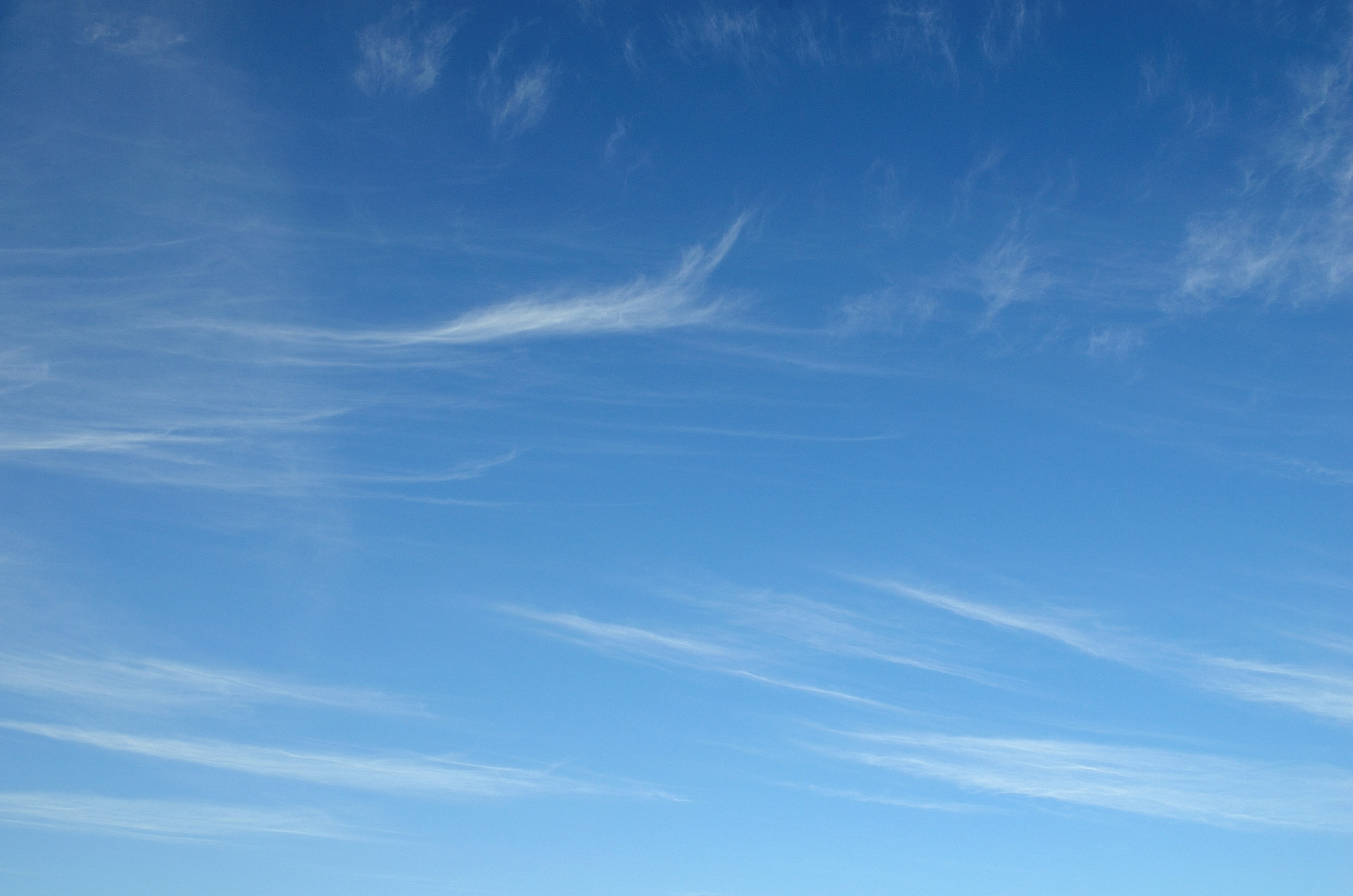 2 Peter 1:5--7
Faith - Trust
Virtue – Moral excellence
Knowledge - Understanding
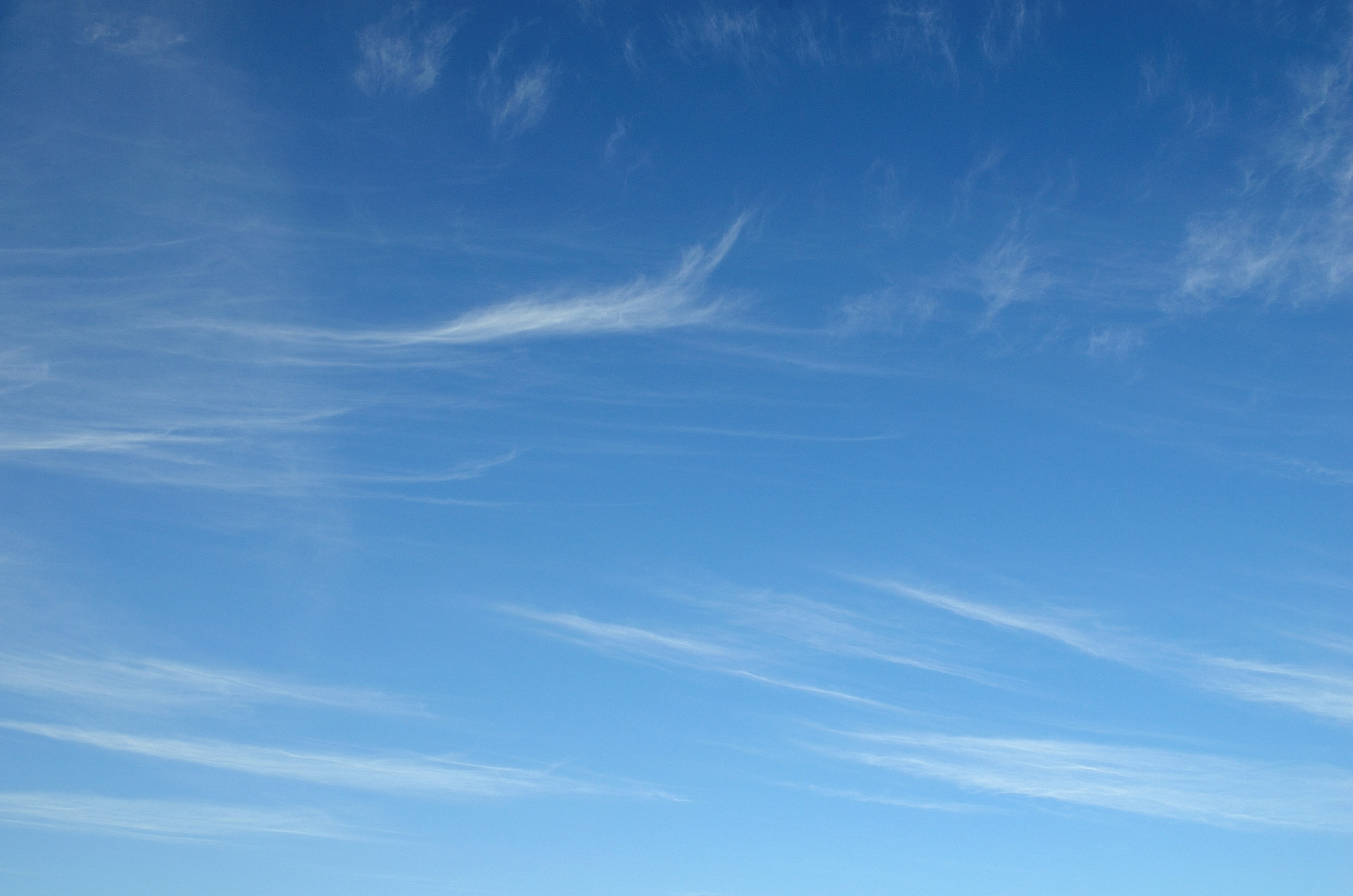 2 Peter 1:5--7
Faith - Trust
Virtue – Moral excellence
Knowledge - Understanding
Temperance – Self-Control
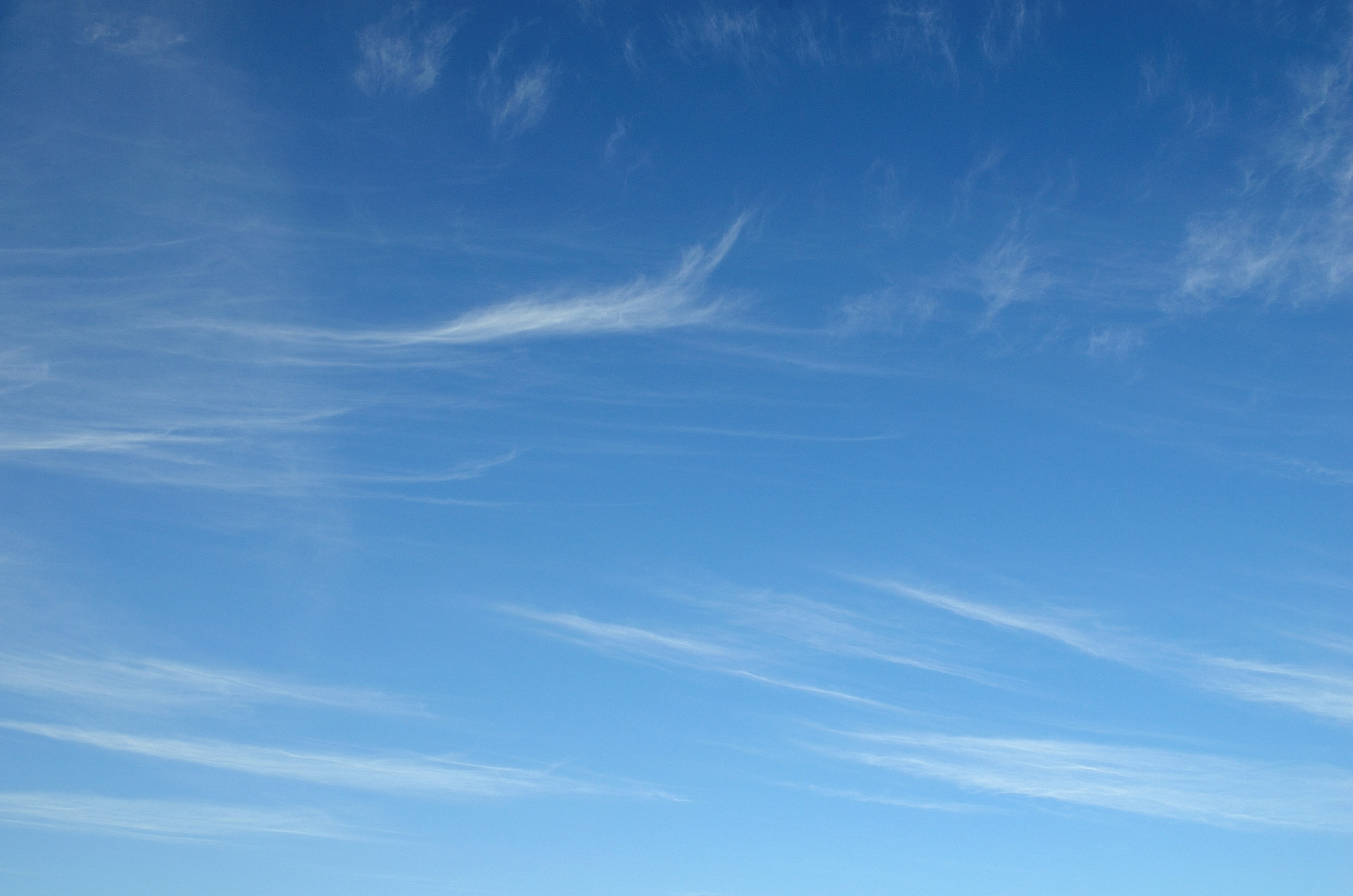 2 Peter 1:5--7
Faith - Trust
Virtue – Moral excellence
Knowledge - Understanding
Temperance – Self-Control
Patience - Endurance
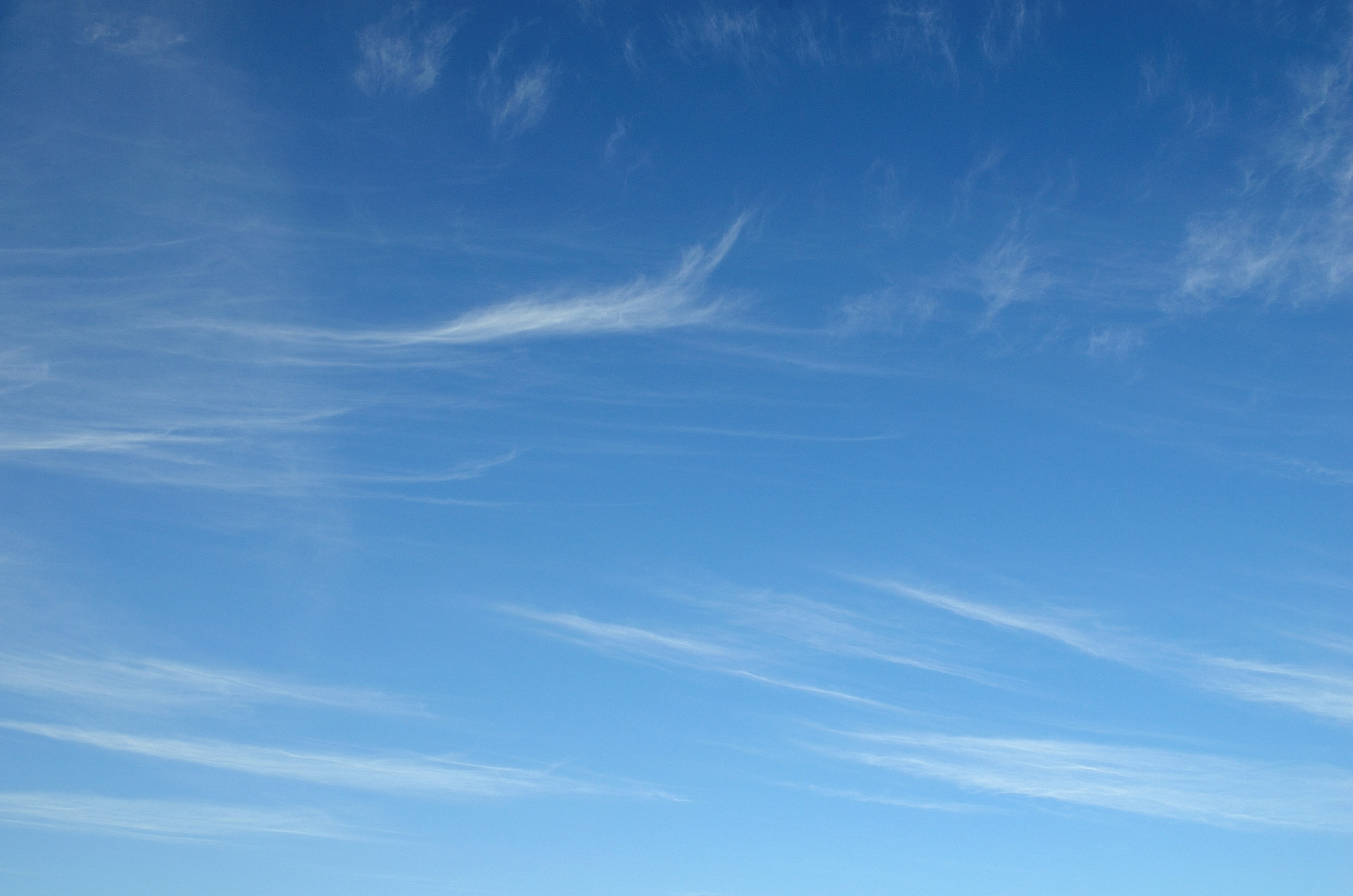 2 Peter 1:5--7
Faith - Trust
Virtue – Moral excellence
Knowledge - Understanding
Temperance – Self-Control
Patience - Endurance
Godliness – Character of God
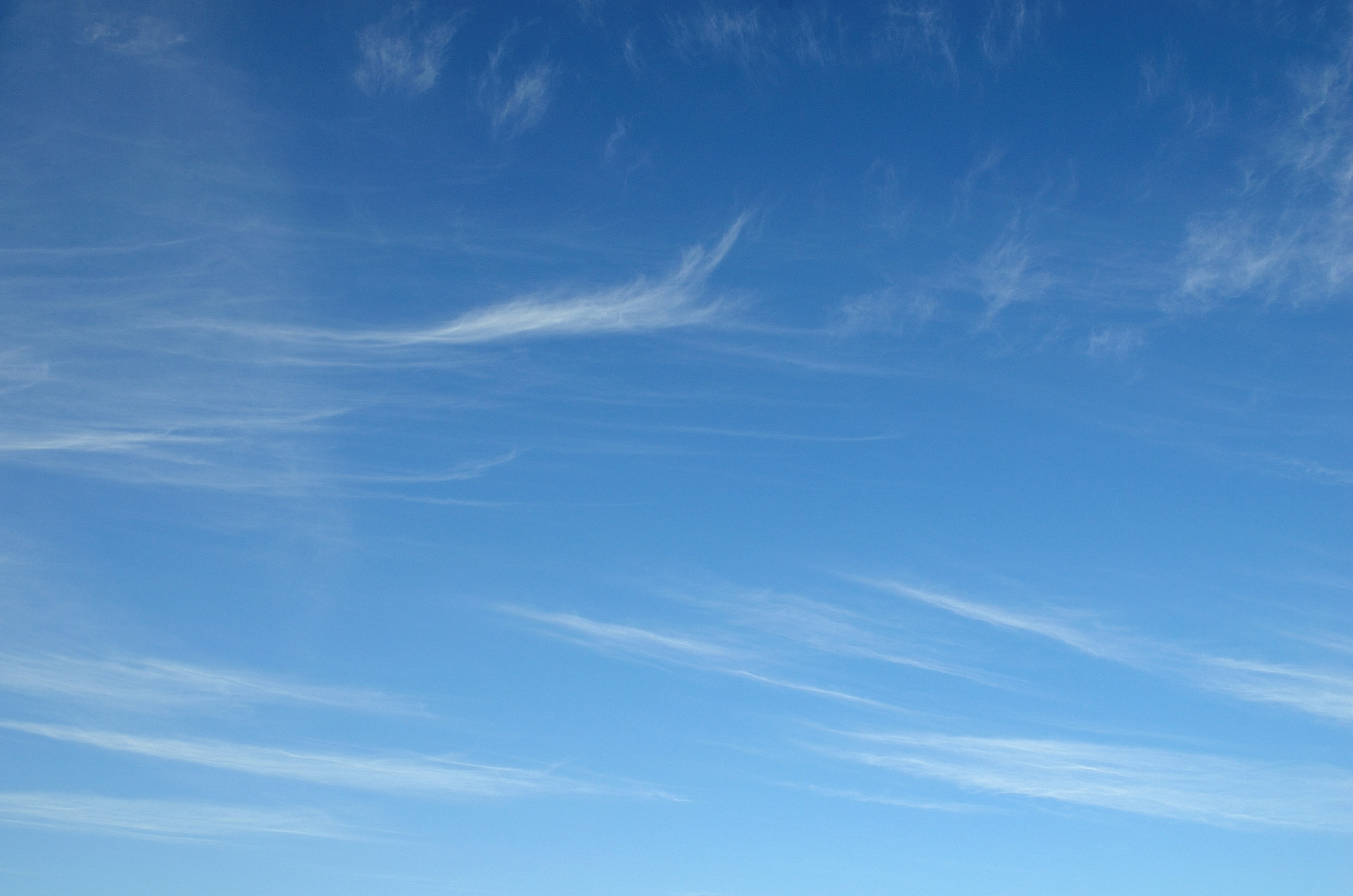 2 Peter 1:5--7
Faith - Trust
Virtue – Moral excellence
Knowledge - Understanding
Temperance – Self-Control
Patience - Endurance
Godliness – Character of God
Brotherly Kindness – Kindred Regard
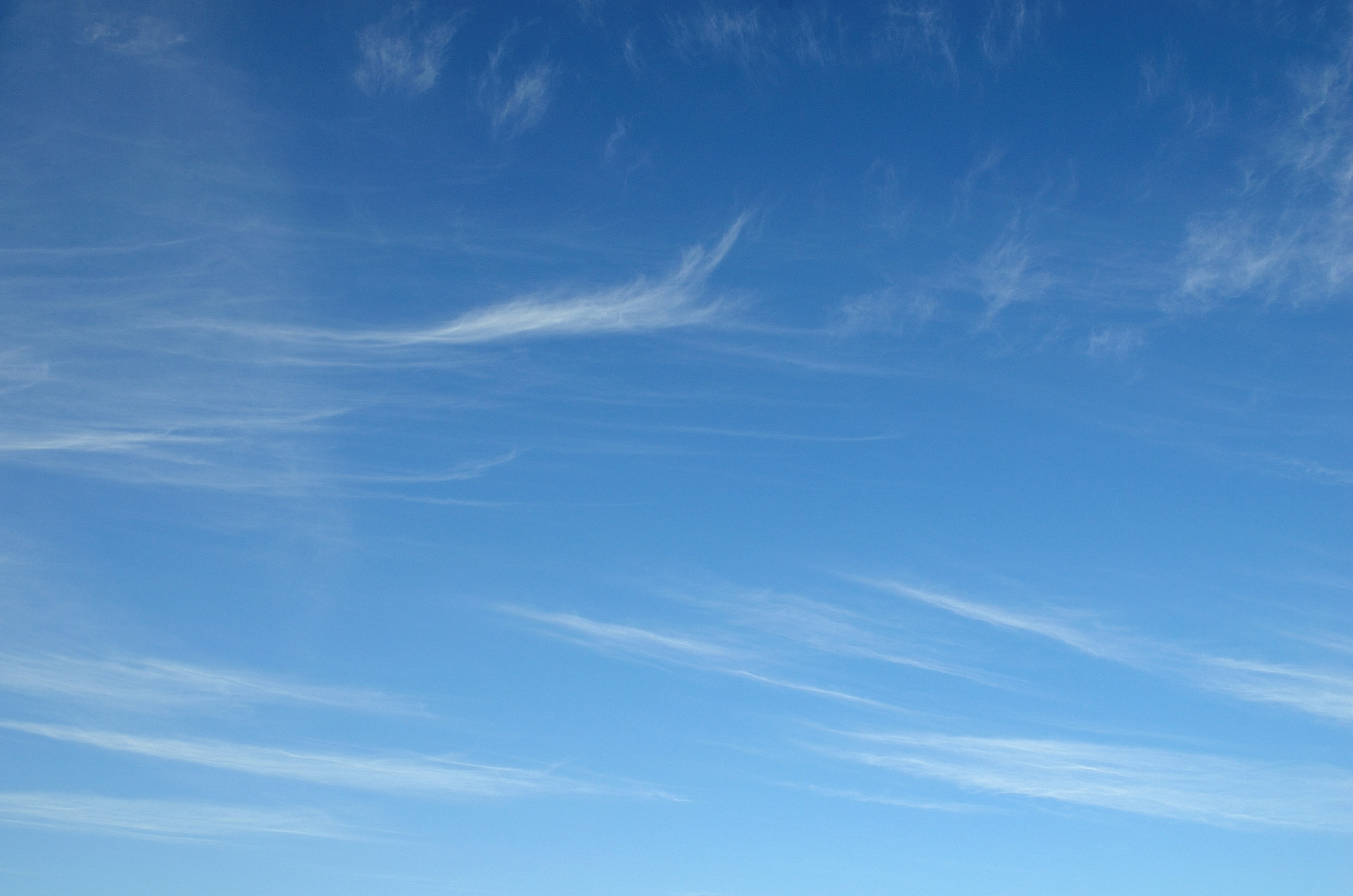 2 Peter 1:5--7
Faith - Trust
Virtue – Moral excellence
Knowledge - Understanding
Temperance – Self-Control
Patience - Endurance
Godliness – Character of God
Brotherly Kindness – Kindred Regard
Charity – Universal Love
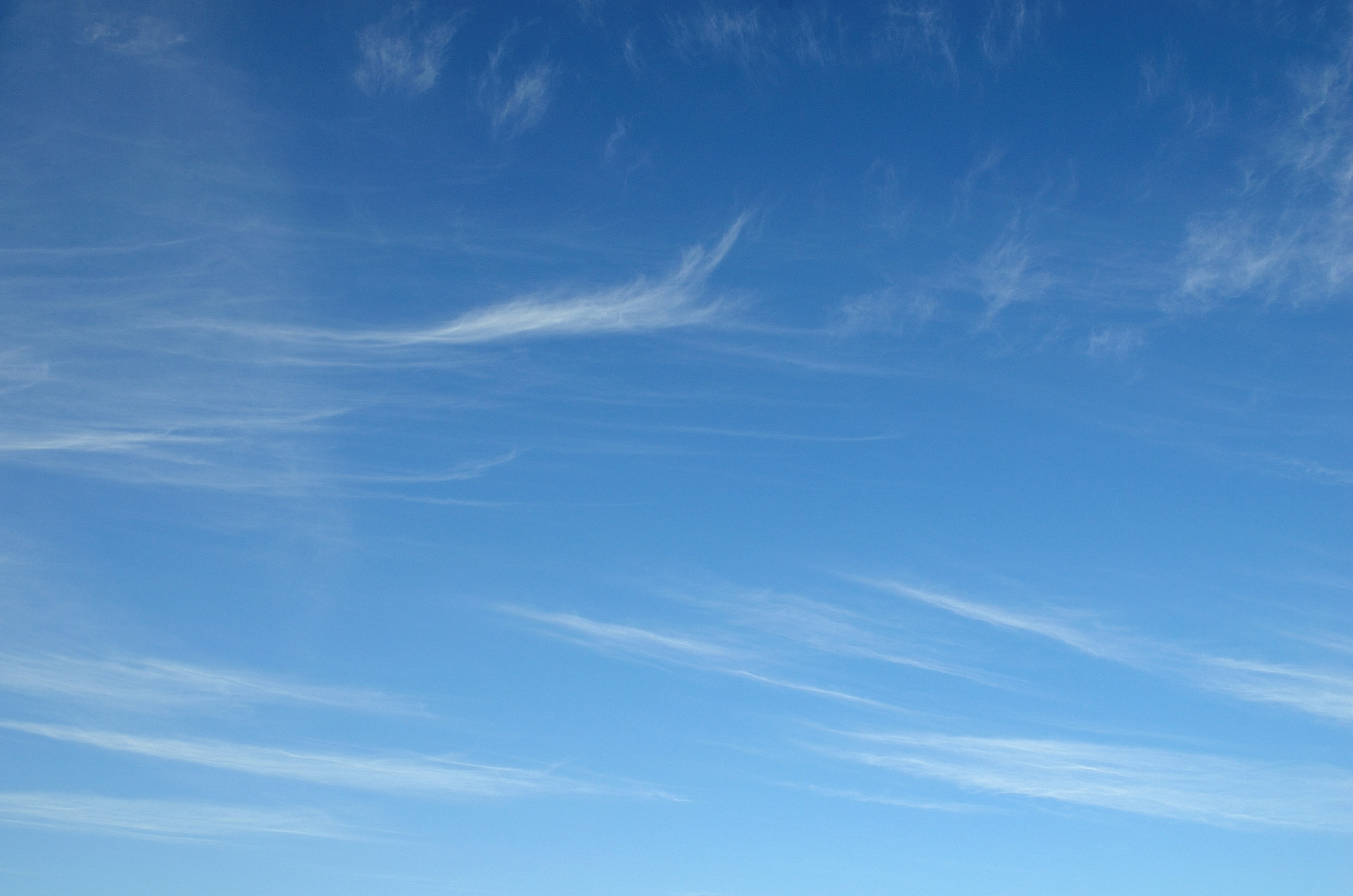 2 Peter 1:5--7
Faith - Trust
Virtue – Moral excellence
Knowledge - Understanding
Temperance – Self-Control
Patience - Endurance
Godliness – Character of God
Brotherly Kindness – Kindred Regard
Charity – Universal Love
DIVINE  
NATURE
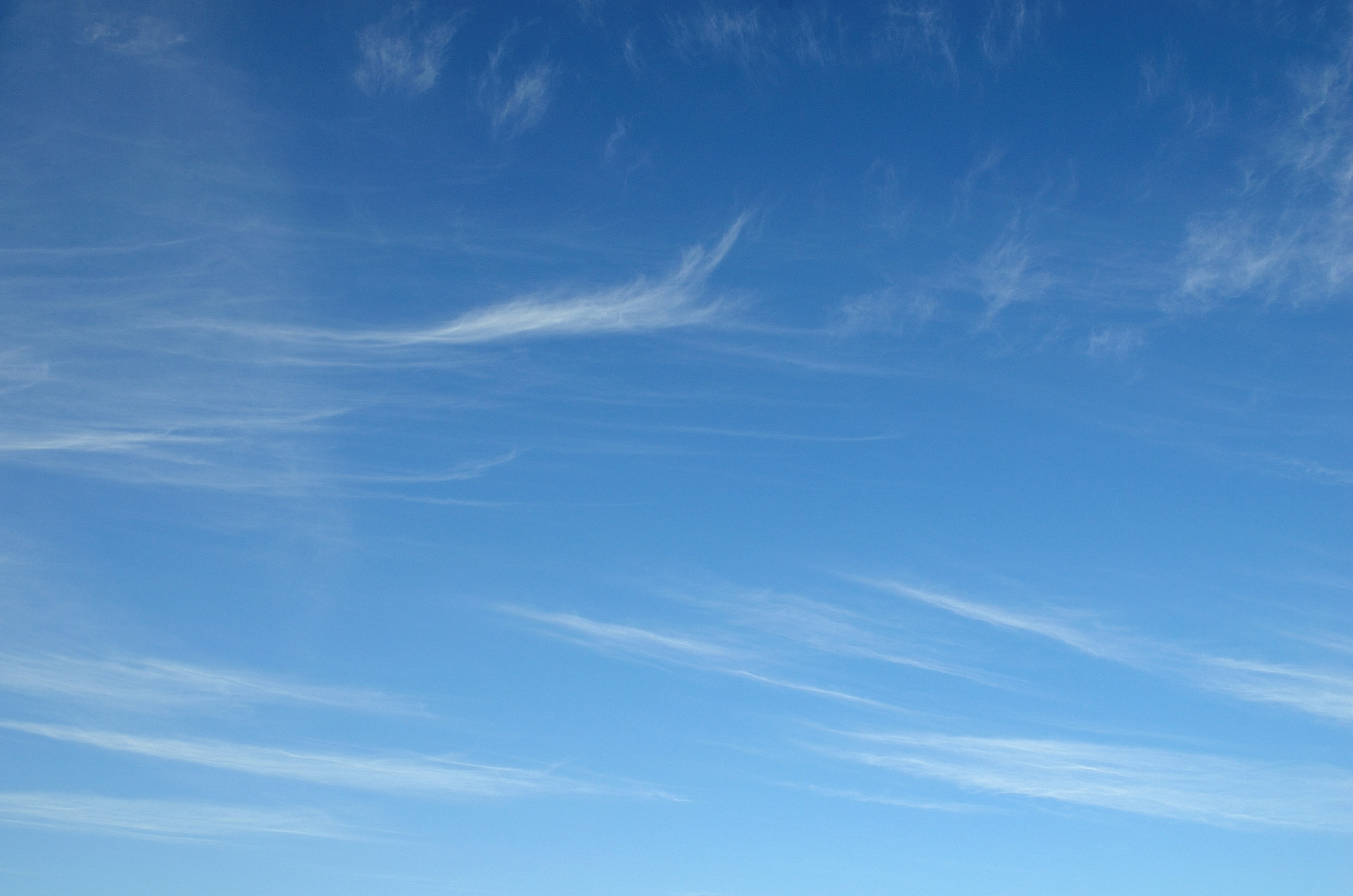 2 Peter 1:5--7
Faith - Trust
Virtue – Moral excellence
Knowledge - Understanding
Temperance – Self-Control
Patience - Endurance
Godliness – Character of God
Brotherly Kindness – Kindred Regard
Charity – Universal Love
How do I get these
things in my life?
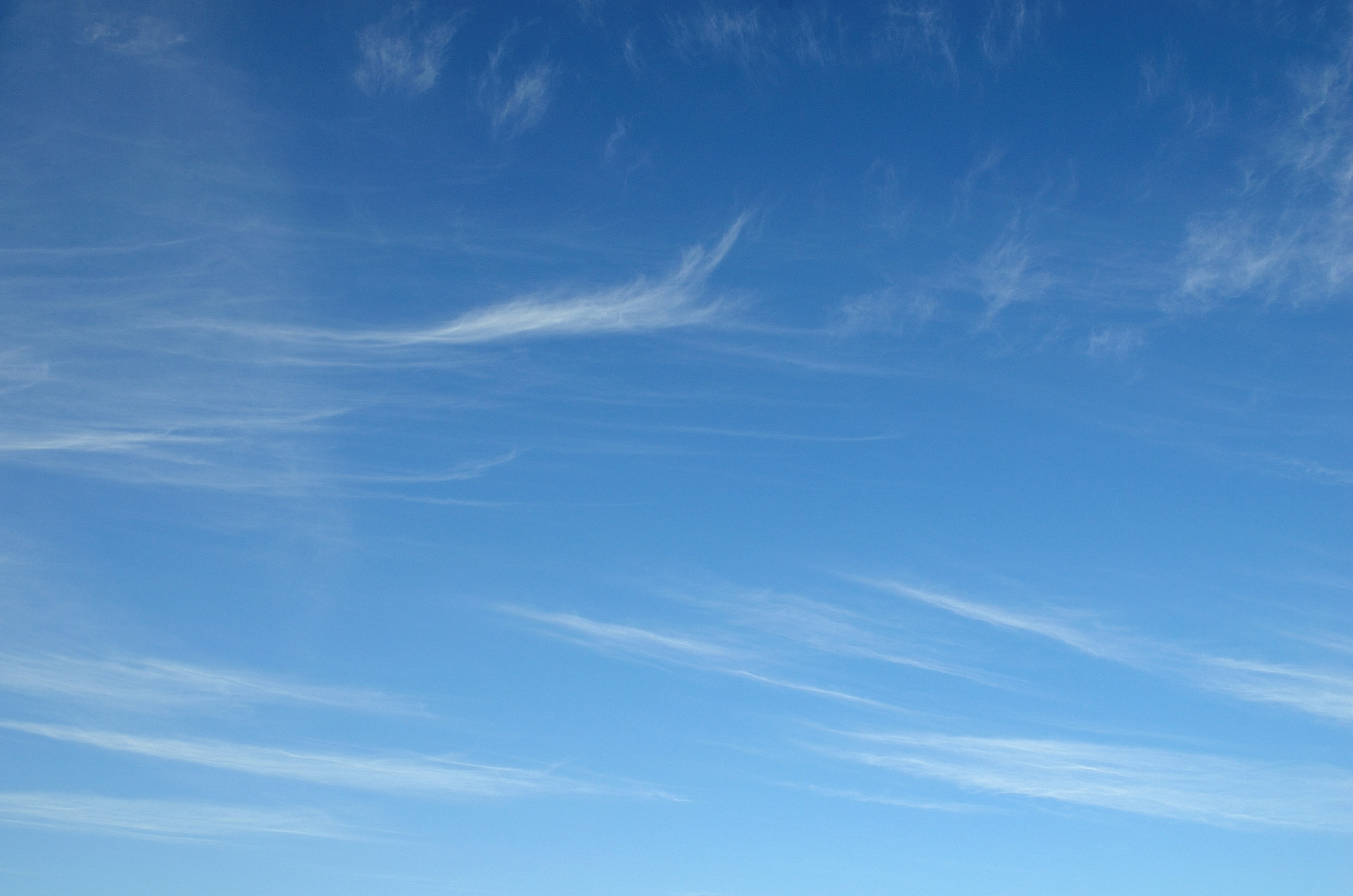 Faith - Trust
Virtue – Moral excellence
Knowledge - Understanding
Temperance – Self-Control
Patience - Endurance
Godliness – Character of God
Brotherly Kindness – Kindred Regard
Charity – Universal Love
Ephesians 4:15
We “grow up in all
things into Him…
Christ.”
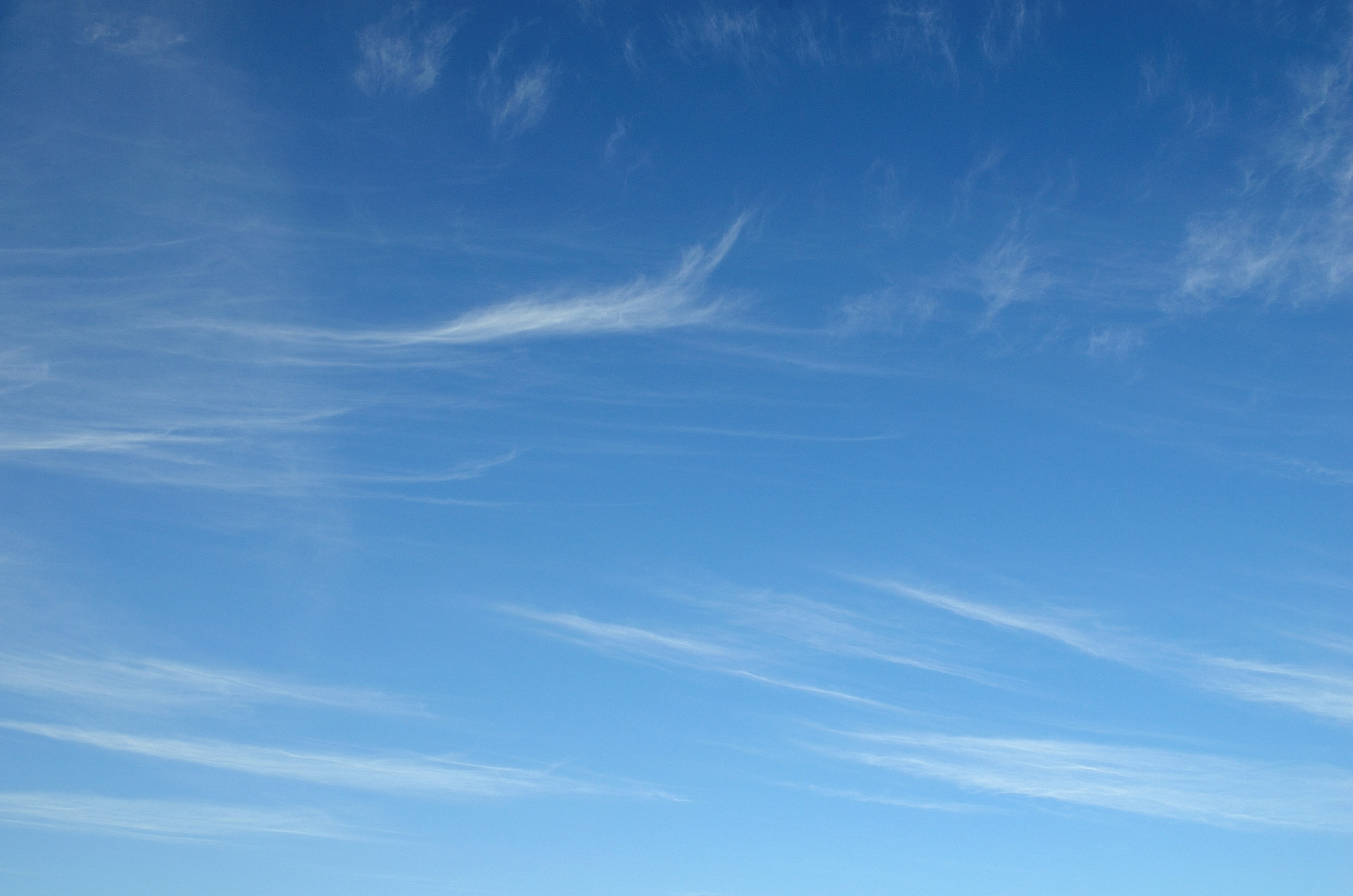 Faith - Trust
Virtue – Moral excellence
Knowledge - Understanding
Temperance – Self-Control
Patience - Endurance
Godliness – Character of God
Brotherly Kindness – Kindred Regard
Charity – Universal Love
How do I get these
things in my life?
Begin behaving as if
we have them already
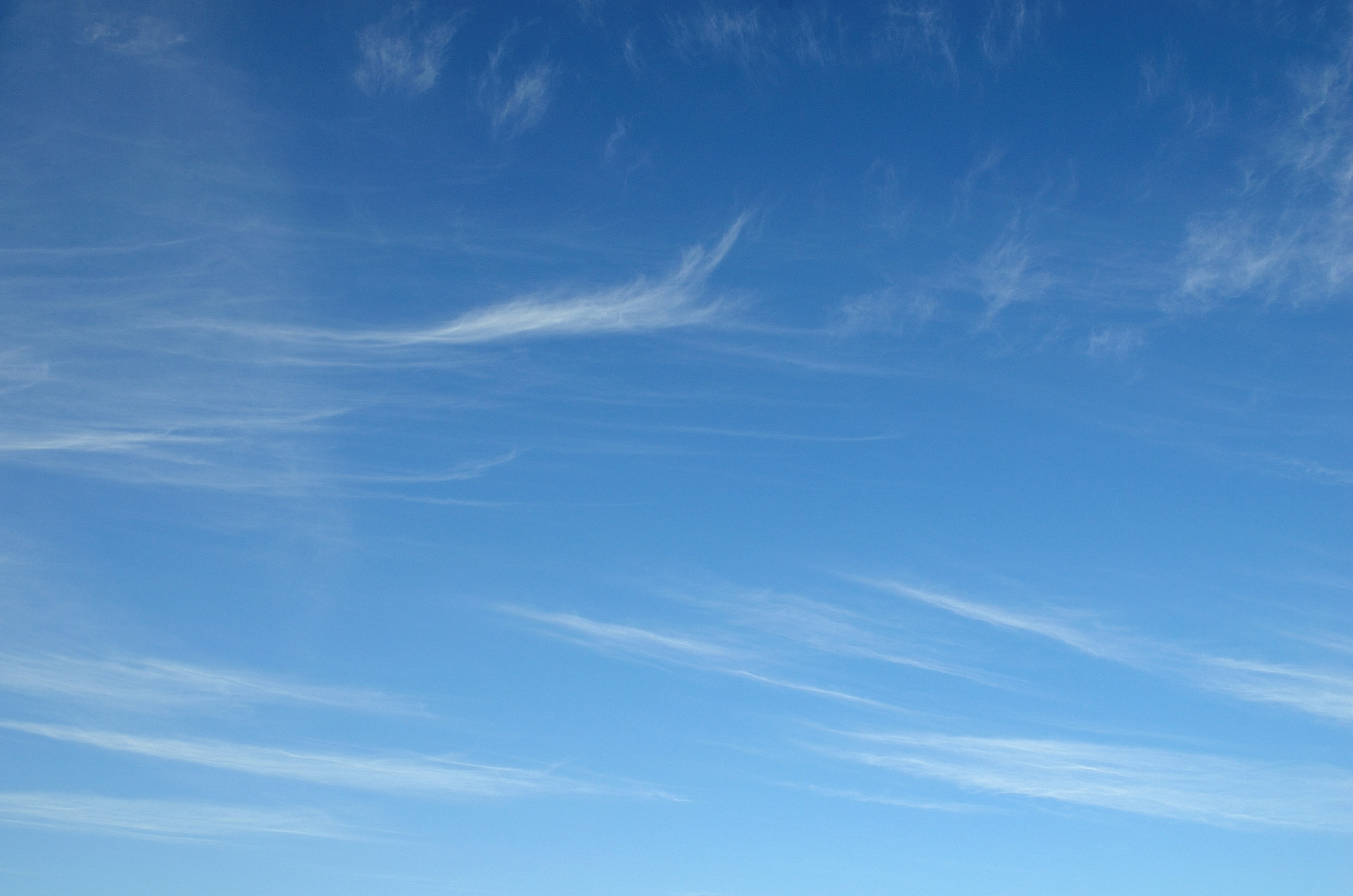